Establishing Strategic Pay Plans
Dinda Arumbay
Tami Nuryanti
Basic Factors In Determining Pay Rates
Kompensasi karyawan mencakup semua bentuk pembayaran kepada karyawan dan timbul dari pekerjaan mereka. 
Aligning Total Rewards with Strategy
		Rencana kompensasi harus terlebih dahulu memajukan manajemen tujuan strategis perusahaan harus menghasilkan strategi imbalan yang selaras. 
Equity Theory: menyatakan bahwa jika seseorang merasakan ketidakadilan, ketegangan atau dorongan akan berkembang dalam pikiran seseorang, dan orang tersebut akan termotivasi untuk mengurangi menghilangkan ketegangan dan ketidakadilan yang dirasakan.
Empat bentuk equity: Eksternal, Internal, Individu, dan Procedural:
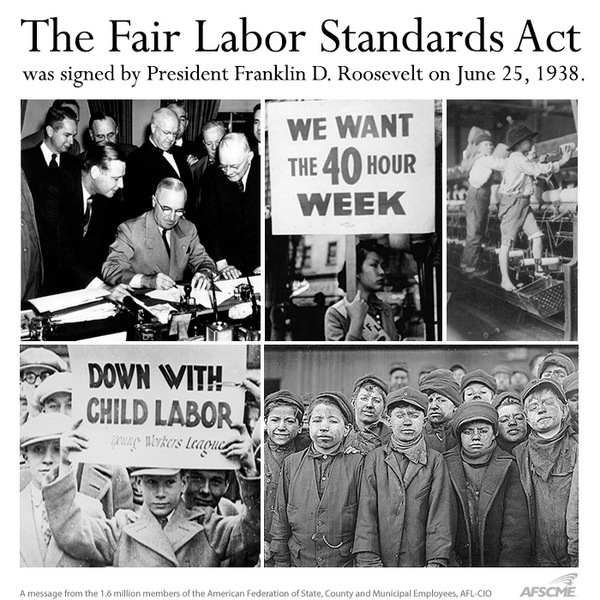 Legal Considerations in Compensation.
The 1938 Fair Labor Standard Act
1963 Equal Pay Act
1974 Employee Retirement Income Security Act
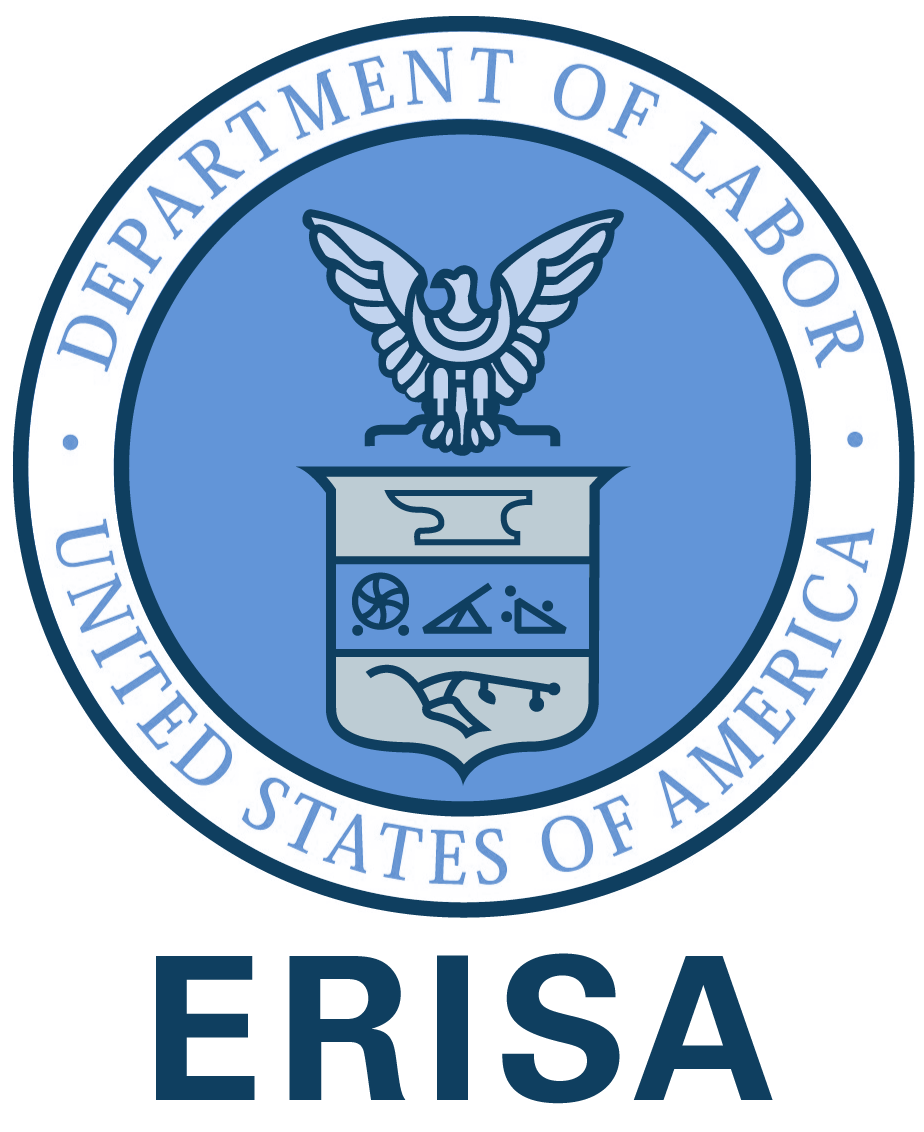 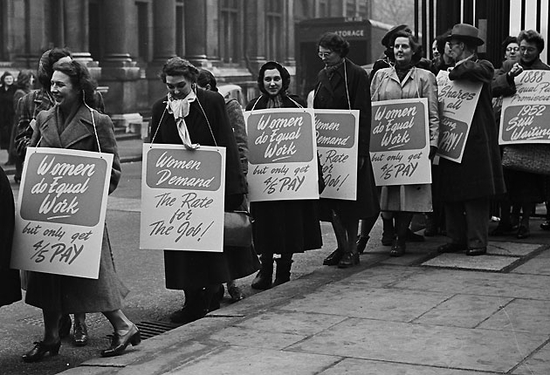 Other Legislation Affecting Compensation
Berbagai undang-undang lain mempengaruhi keputusan kompensasi.
Pay Police
Strategi kompensasi pengusaha akan memanifestasikan dirinya dalam kebijakan pembayaran
Job Evaluation Methods
Melibatkan menetapkan nilai untuk setiap pekerjaan perusahaan.
Job Evaluation: perbandingan pekerjaan yang formal dan sistematis untuk menentukan nilai satu pekerjaan relatif terhadap pekerjaan lain.
Preparing for the Job Evaluation
Proses penilaian dan meanuntut kerja sama yang erat antara supervisor, spesialis SDM, dan karyawan dan perwakilan serikat pekerja
Compensable Factors
Dapat menggunakan pendekatan dasar untuk membandingkan nilai beberapa pekerjaan.
Job Evaluation Methods: Ranking
Memperoleh informasi pekerjaan.
Pilih dan kelompokkan pekerjaan.
Pilih faktor kompensasi
Peringkat pekerjaan.
Menggabungkan peringkat.
Job Evaluation Methods: Job Classification: Banyak digunakan di mana penilai mengkategorikan pekerjaan ke dalam kelompok, semua pekerjaan dalam setiap kelompok kira-kira memiliki nilai yang sama untuk tujuan pembayaran.
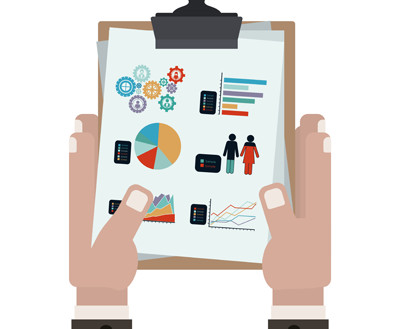 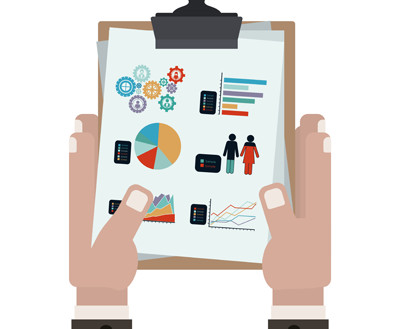 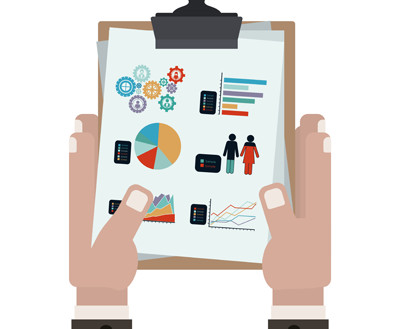 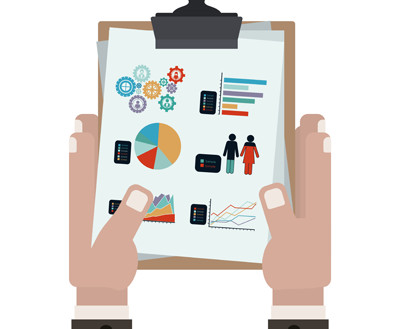 5
Job evaluation methods: point method 
The point method: bertujuan untuk menentukan sejauh mana pekerjaan yang Anda evaluasi mengandung faktor kompensasi yang dipilih.
Computerized Job Evaluations
Evaluasi pekerjaan yang dibantu komputer menyederhanakan suatu proses.
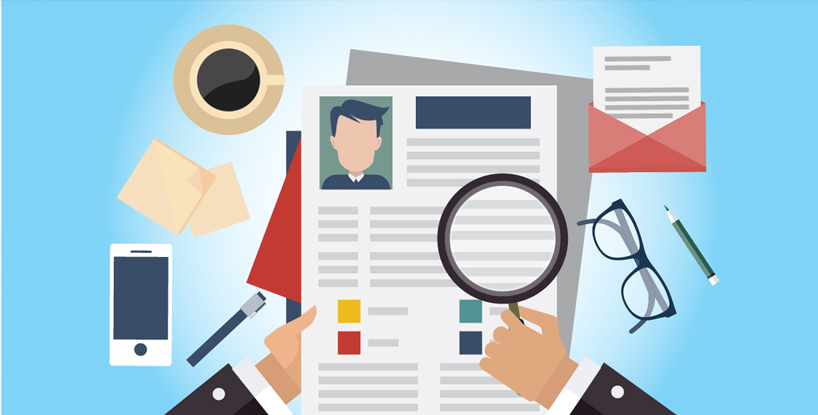 HOW TO CREATE A MARKET-COMPETITIVE PAY PLAN
01
Determine for Each Factor Its Factor Degrees Points
02
Choose Benchmark Jobs
Select Compensable Factors
Assign Weights to Compensable Factors
Convert Percentages to Points for Each Factors
Define Each Factors Degrees
Choose Benchmark Jobs
03
04
05
06
07
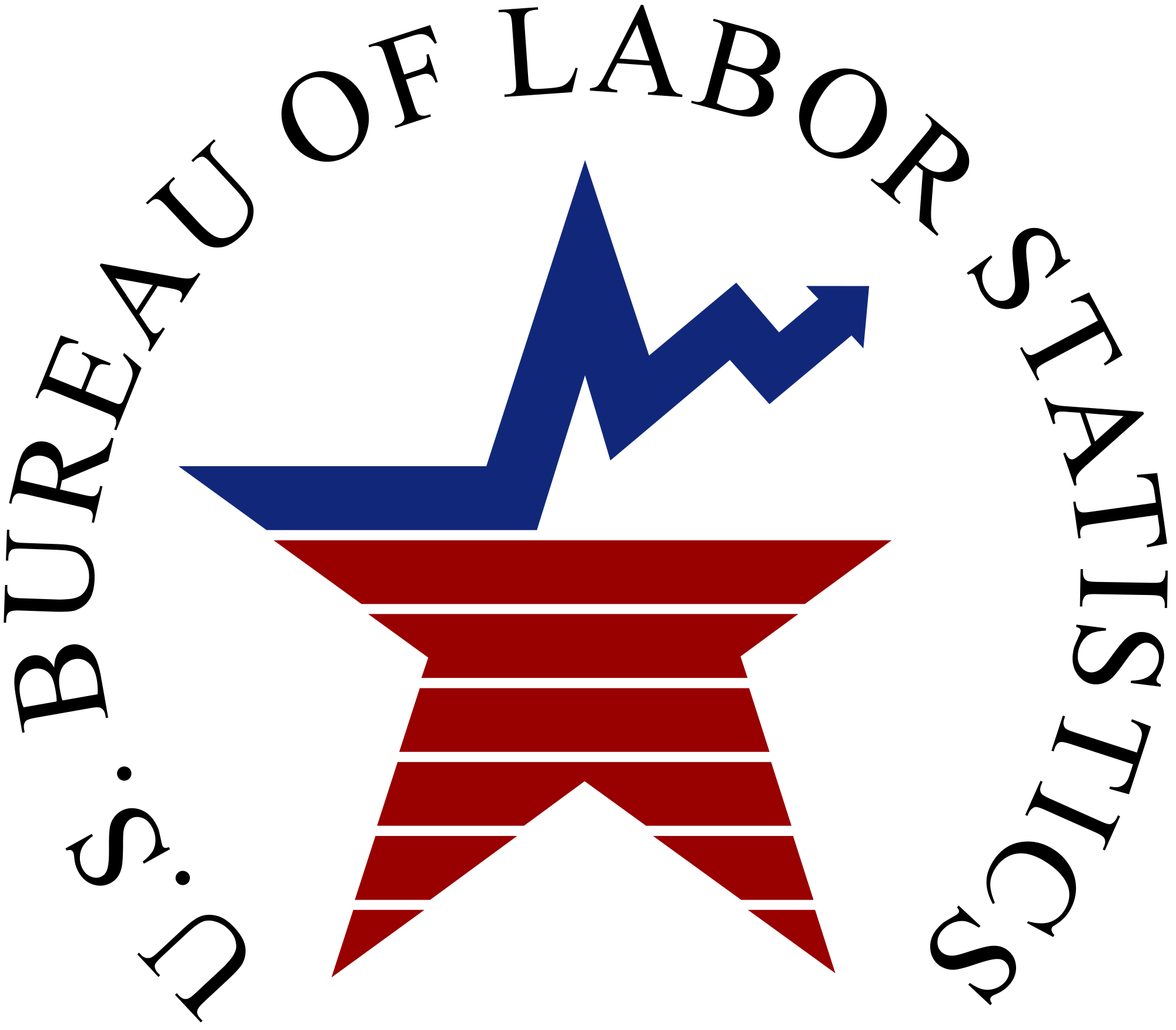 08
09
Evaluate the Jobs
Conduct a Market Analysis: Salary Survey
Draw the Current (Internal) Wage Curve
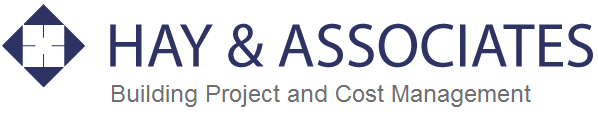 What is a Market-Competitive Pay Plan?
What are Wage Curves?
Commercial, Professional, and Government Salary Survey
Using the Internet to do Compensation Survey
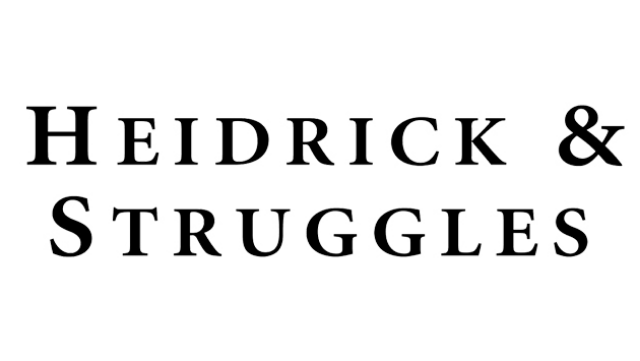 10
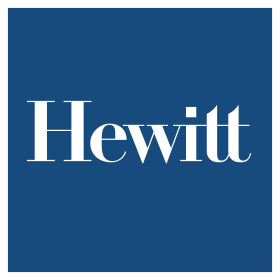 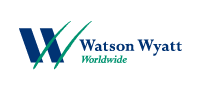 11
Draw the Market (External) Wage Curve
12
Compare and Adjust Current and Market Wage Rates for Jobs
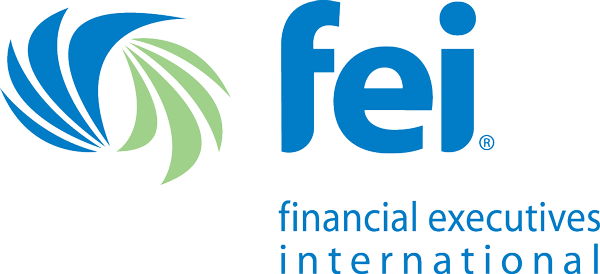 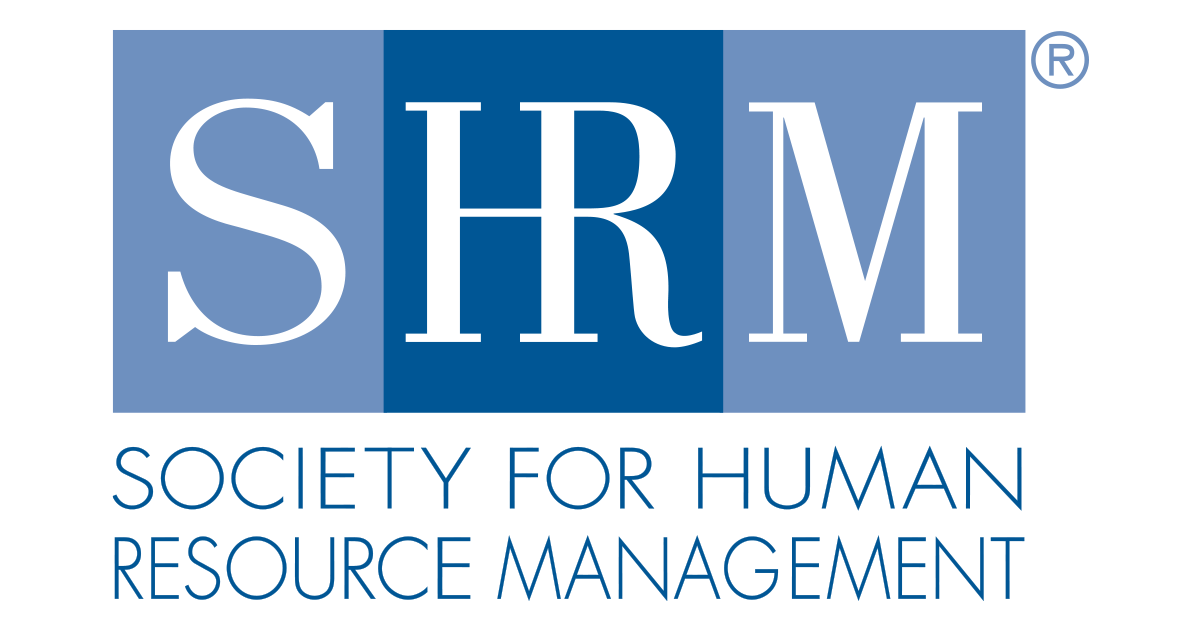 13
Develop Pay Grades
14
Establish Rate Ranges
15
Address Remaining Jobs
16
Correct Out-of-Line Rates
PRICING MANAGERIAL AND PROFESSIONAL JOBS
Compensating Executives and Managers
Gaji Pokok
Intensif Jangka Pendek
Internsif Jangka Panjang
Tunjangan dan Fasilitas Eksekutif
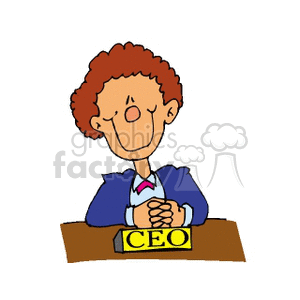 Kompleksitas Pekerjaan
Apa yang Menentukan Rencana Gaji Eksekutif?
Kemampuan Pengusaha untuk Membayar
Executives Human Capital
10
[Speaker Notes: Disini ngejelasin tentang bagaimana cara menentukan gaji seorang manajerial dan profesional.

Gaji dari eksekutif puncak di sebuah perusahaan biasanya terdiri dari 4 Elemen utama
Gaji pokok termasuk gaji teteap dan bonus sebesar 10% 
Intensif jangka pendek, biasanya berupa uang tunai atau bonus saham karna mencapai tujuan jangka pendek, seperti peningkatan penjualan dari tahun ke tahun.
Insentif jangka panjang bertujuan untuk mendorong eksekutif untuk mengambil tindakan yang mendorong nilai saham perusahaan dan meliputi hal-hal yang meliputi opsi saham; hal-hal ini biasanya memberikan hak kepada eksekutif untuk membeli saham dengan harga khusus untuk periode tertentu.
meliputi hal-hal seperti rencana pensiun eksekutif tambahan. 

Apasih yg menentukan gaji eksekutif?
Yang kita tau biasanya bahwa ukuran dan kinerja perusahaan itu mempengaruhi gaji manajer puncak (semakin gede perusahaan semakin gede gajinya). Tapi penelitian yang dilakukan awal tahun 2000an menunjukkan bahwa ukuran dan kinerja perusahaan hanya menjelaskan sekitar 30% dari gaji CEO.
Tapi sebuah penelitian menyimpulkan bahwa ada 3  faktor utama, yaitu:
Kompleksivitas Pekerjaan, seperti rentang kendalinya si manager seluas apa, jumlah karyawan yang ada di bawah seorang manajer atau pemimpin, Jumlah divisi yg menjadi tanggung jawab langsung eksekutif.
Kemampuan pengusaha untuk membayar, kaya total labanya mereka berapa
Excecutive Human Capital, modal si eksekutifnya itu, kaya tingkat pendidikannya apa, bidang studinya apa, pengalaman kerjanya udah berapa lama, dll]
Compensating Professional Employees
Dalam mengompensasi karyawan profesional, pemberi kerja terlebih dahulu harus memastikan bahwa setiap karyawan sebenarnya adalah seorang “profesional” berdasarkan hukum.
Sebagian besar pemberi kerja menggunakan market-pricing approach untuk pekerjaan profesional.
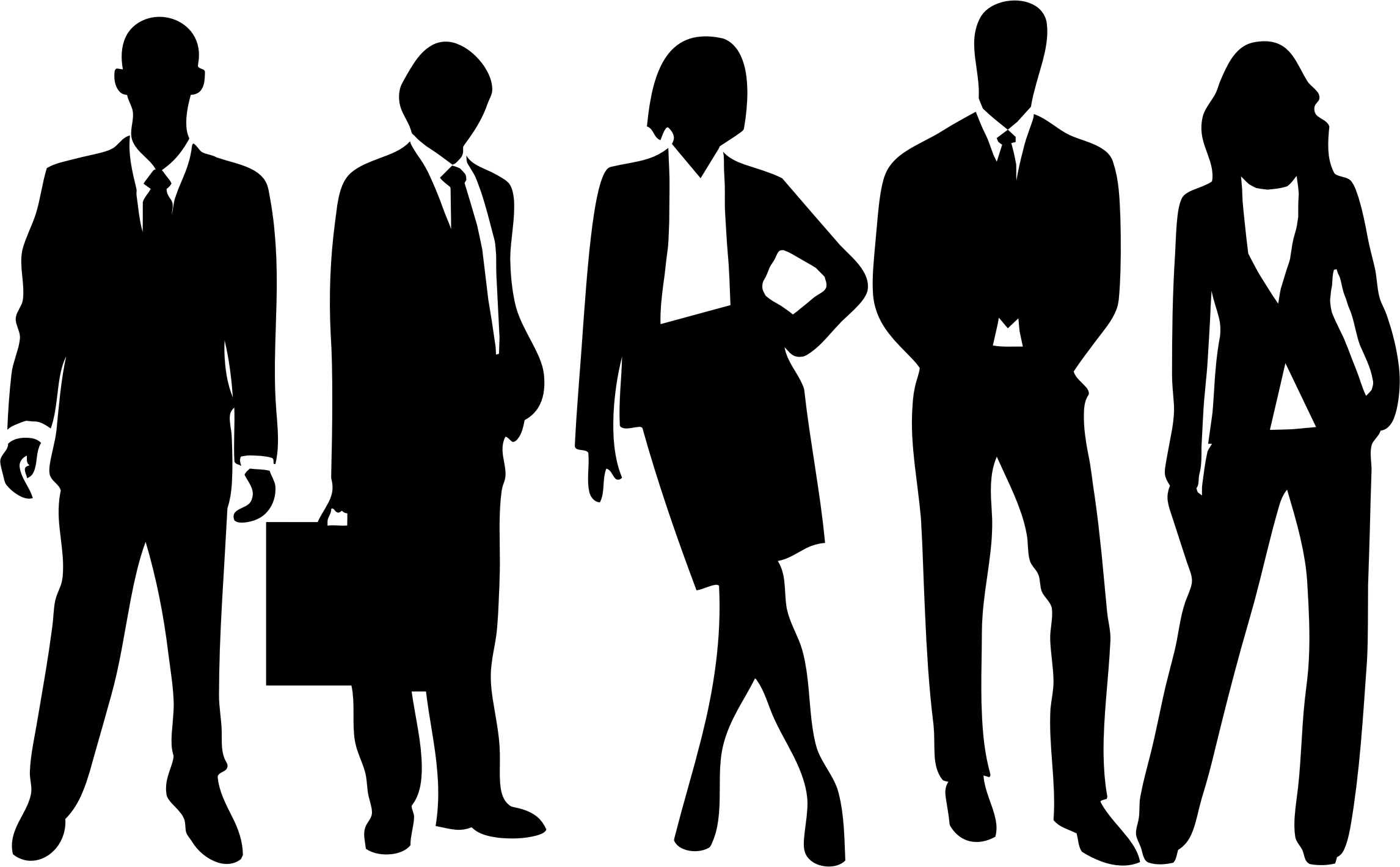 11
[Speaker Notes: Undang-Undang Standar Tenaga Kerja Adil “memberikan pengecualian dari upah minimum dan bayaran lembur untuk karyawan yang dipekerjakan sebagai eksekutif bonafide, administratif, profesional, dan diluar karyawan penjualan”. 
Pekerjaan profesional menekankan faktor yang dapat dikomopensasi, seperti kreativitas dan pemecahan masalah, pekerjaan yang tidak dapat diperbandingkan atau diukur dengan mudah. 
Mereka menentukan harga pekerjaan profesional dalam pasar sebaik mungkin, untuk menetapkan nilai dari benchmark job. Kemudian, mereka memasukkan brenchmark job ini dan pekerjaan profesional mereka lainnya kedalam sebuah struktur gaji.]
CONTEMPORARY TOPICS IN COMPENSATION
Competency-Based Pay
Competency-Based Pay       berarti perusahaan membayar keterampilan dan pengetahuan karyawan, bukan untuk gelar yang dipegangnya.

Why Use Compentency-Based Pay?
Memungkinkan perusahaan mendorong karyawan untuk mengembangkan kompentensi yang dibutuhkan perusahaan.
Memberikan fokus bagi proses manajemen bakat pengusaha.
Rencana pembayaran biasa dapat merugikan jika tujuan perusahaan adalah sistem kerja berkinerja
Competency-Based Pay
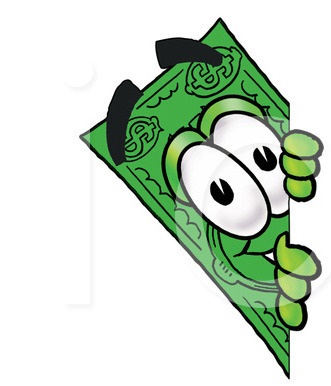 Why Use Compentency-Based Pay?
12
[Speaker Notes: Cont: Perusahaan Canon, Canon Corp. membutuhkan kompetensi dalam miniaturisasi dan manufaktur presisi untuk merancang dan memproduksi kamera dan mesin fotokopi. Karena itu Canon membayar karyawan berdasarkan pada keterampilan dan pengetahuan yang mereka kembangkan di dua bidang strategis penting ini.
Cont: Di canon, perekrutan, pelatihan, penelaian dan penghargaan semua fokus pada kompentensi miniaturisasi dan manufaktur presisi
Cont:]
CONTEMPORARY TOPICS IN COMPENSATION
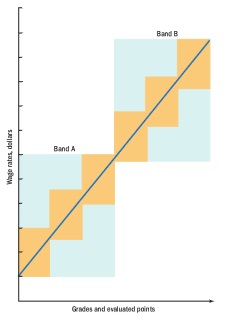 Broadbanding
Broadbanding       berarti memperpendek nilai gaji kedalam beberapa tingkatan, yang masing-masing berisi kisaran pekerjaan dan tingkat gaji yang relatif luas.
Rentang tingkat pembayaran dari seiap broadband relatif besar, karena itu berkisar gaji minimun kelas terendah yang digabungkan hingga maksimum gaji gabungan kelas tertinggi
Broadbanding
Actively Managing Compensation Allocations, and Talent Management
Banyak perusahaan menggunakan pendekatan segmentasi, perusahaan membagi karyawan mereka dan secara aktif menugaskan lebih banyak sumber daya mereka yang mereka anggap penting dalam strategi perusahaan.
13
[Speaker Notes: (after broadbanding) Sebagian perusahaan membuat rencana pembayaran yang melipat gandakan pekerjaan ke dalam kelas, masing2 tingkat pembayaran dari atas ke bawah (vertikal). Cont: rencana pembayaran US Governation terdiri dari 18 kelas utama (GS-1 sampai GS-18), masing2 kelas memiliki kisaran gaji, yang menentukan gaji minimum dan maksimumnya.
Seberapa luas seharusnya nilai gaji dalam hal jumlah poin evaluasi pekerjaan yg mereka masukkan? (kan tadi ada 18 kelas, dijadiin 7/6 kelas?)
Karna kalau nilai gaji sempit (sebut aja ada 18 nilai kelas gaji) ada kerugiannya.
Cont: A mau nugasin orang yg di nilai gaji kelas 2 (misal, supervisor) untuk sementara pindah ke nilai gaji kelas 1 (karyawan), ini bakalan sulit buat nugasinnya tanpa pengurangan gaji. Demikian juga ketika A mau nugasin orang yg ada dinilai gaji kelas 2 untuk belajar tentang pekerjaan yg ada dikelas 3, karyawan tersebut mungkin keberatan tanpa ada kenaikan gaji yg sesuai ke tingkat 3.
Untuk itu beberapa perusahaan memperluas rencana pembayaran mereka (Baca ppt)
(liat gambar) disini tadinya ada 6 tingkat nilai gaji yg sempit, kemudian diperluas menjadi 2 tingkat nilai gaji yg lebih luas. 
Cont: misalnya daripada memiliki 10 nilai gaji, yg perbedaan gaji antar tingkatnya itu 15.000 dolar, perusahaan mungkin bisa membuat 10 tingkat nilai gaji itu di ubah jadi 3 tingkat nilai gaji, sehingga perbedaan antara pekerjaan terendah dan tertinggi mungkin 40.000 dolar atau lebih. Dan perusahaan juga bisa memindahkan karyawan dari pekerjaan ke pekerjaan dalam broadband dgn lebih mudah.


Cont: Perusahaan Accenture menggunakan matris 4*4 untuk menggambarkan karyawan berdasarkan kinerja (luar biasa, tinggi, sedang,rendah) dan untuk Organisasi (misi-kritis (yg paling penting buat urusin masalah2 darurat), inti, perlu, tidak penting), yg kemudian mereka mengalosikan pembayaran dan sumber daya lainnya berdasarkan tempat karyawan berada dalam matriks (cont: Upil, kinerjanya masuk ke kategori luar biasa dan merupakan anggota dari organisasi inti).]
CONTEMPORARY TOPICS IN COMPENSATION
Comparable Worth
Comparable Worth       mengacu pada persyaratan untuk membayar gaji laki-laki dan perempuan dengan gaji yang sama untuk pekerjaan yang memiliki nilai sebanding (bukan yang setara).
Comparable Worth memiliki implikasi untuk evaluasi pekerjaan.
Comparable Worth
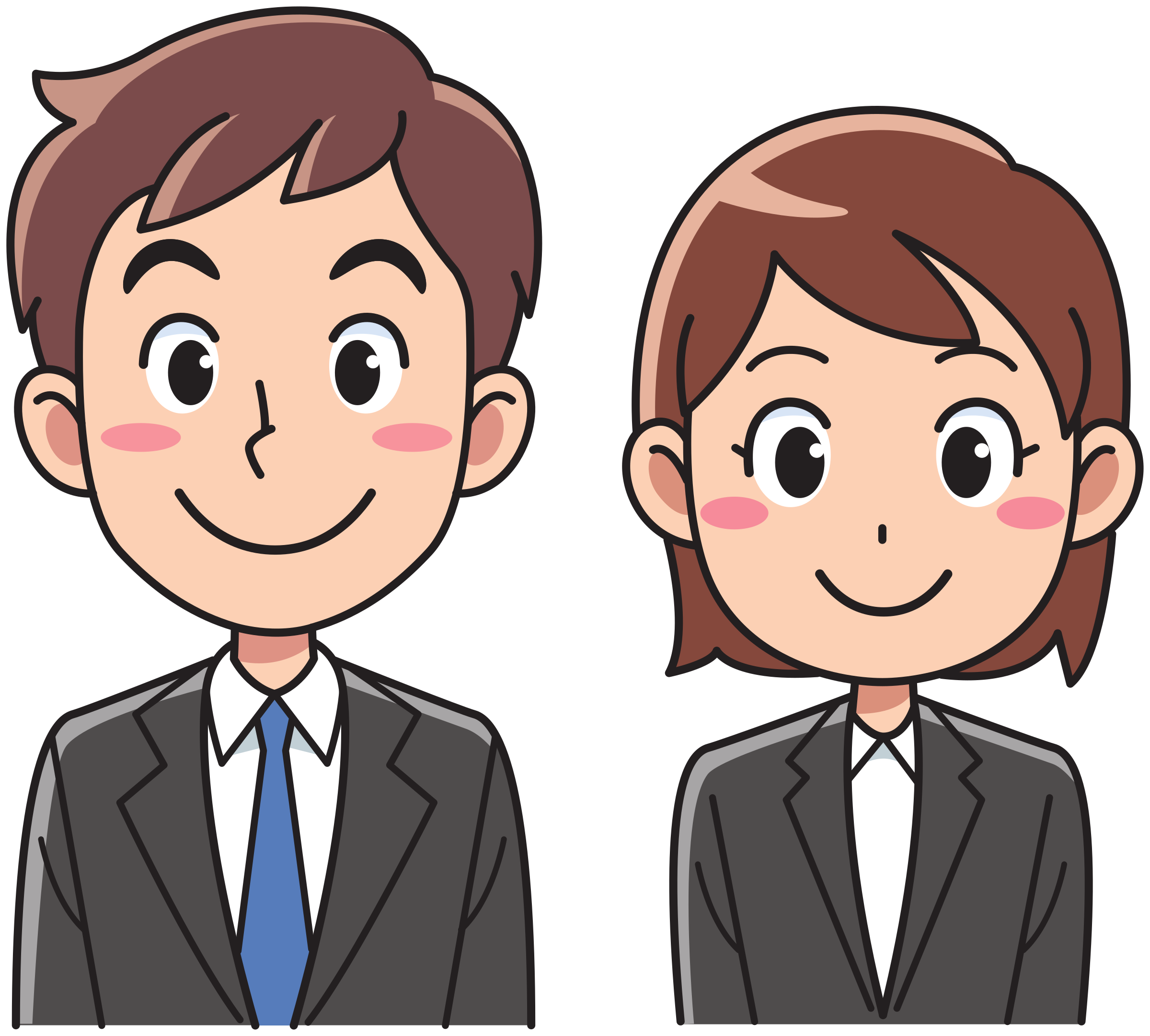 Board Oversight of Executive Pay
14
[Speaker Notes: Jadi comparable worth berarti membandingkan pekerjaan yg cukup berbeda, cont: perawat dan mekanik truk, atau sekertaris dan teknisi
Ada kasus yg melubatkan comparable worth di country of Washington, tepatnya di oregon, yg dimana sipir pernjara wanita mengklaim diskriminasi jenis kelamin. Country telah mengevaluasi pekerjaan kasar yg hampir sama bahwa pria memiliki kurang lebih 5% pekerjaan lebih banyak dari perempuan, tapi mereka malah membayar laki2 dengan gaji 35% lebih besar. Pada akhir pengadilan Kabupaten Washington akhirnya setuju untuk membayar 35.000 karyawan dalam pekerjaan yang didominasi perempuan hampir $ 500 juta yang timbul selama 7 tahun untuk menyelesaikan gugatan.
Biasanya setiap kasus sebanding yang mencapai pengadilan melibatkan penggunaan metode job evaluasi. Dengan menetapkan poin untuk pekerjaan yang berbeda, titik rencana memfasilitasi peringkat perbendingan di antara pekerjaan yang berbeda.]
CONTEMPORARY TOPICS IN COMPENSATION
Total Rewards and Tomorrows Pay Programs
Tomorrows pay programs mungkin akan menunjukkan beberapa fungsi.
Total Reward tidak hanya mencakup komponen kompensasi, tetapi juga hal-hal seperti pengakuan dan mendesain ulang pekerjaan, program telekomuter, program kesehatan dan kesejahteraan, serta pelatihan dan pengembangan karir.
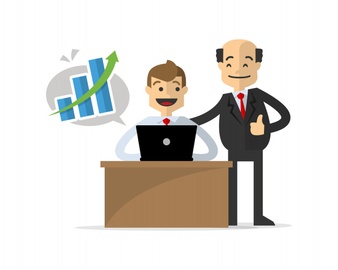 15
[Speaker Notes: Dengan berkurangnya Jaminan Sosial dan pensiun perusahaan, para karyawan harus membangun kekayaan mereka sendiri untuk pensiun. Selain itu pelamar yang lebih muda akan memasuki dunia kerja dengan harapan yang lebih besar untuk mendapatkan penghargaan dan umpan balik daripada yang dilakukan pendahulu mereka. 
Pengusaha yang berorientasi pada manajemen karyawan harus mengidentifikasi pekerjaan penting secara strategis dan membayarnya pada uang bonus. 
Untuk melibatkan karyawan baru, penting untuk mereka tahu apa yang diharapkan dari mereka.
Mereka juga membutuhkan umpan balik yang terus membangun tentang kinerja mereka.
Para karyawan baru membutuhkan kesempatan untuk menciptakan kekayaan pensiun melalui pekerjaan mereka seperti memiliki opsi kepemilikan saham.
imbalan non finansial, termasuk pengakuan pribadi, akan semakin penting sebagai tambahan bagi imbalan finansial.

Beberapa perusahaan mendistribusikan laporan penghargaan total tahunan kepada karyawan, untuk membantu mereka menyadari berbagai macam penghargaan yang mereka terima.]
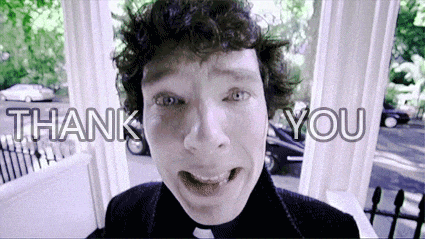 16